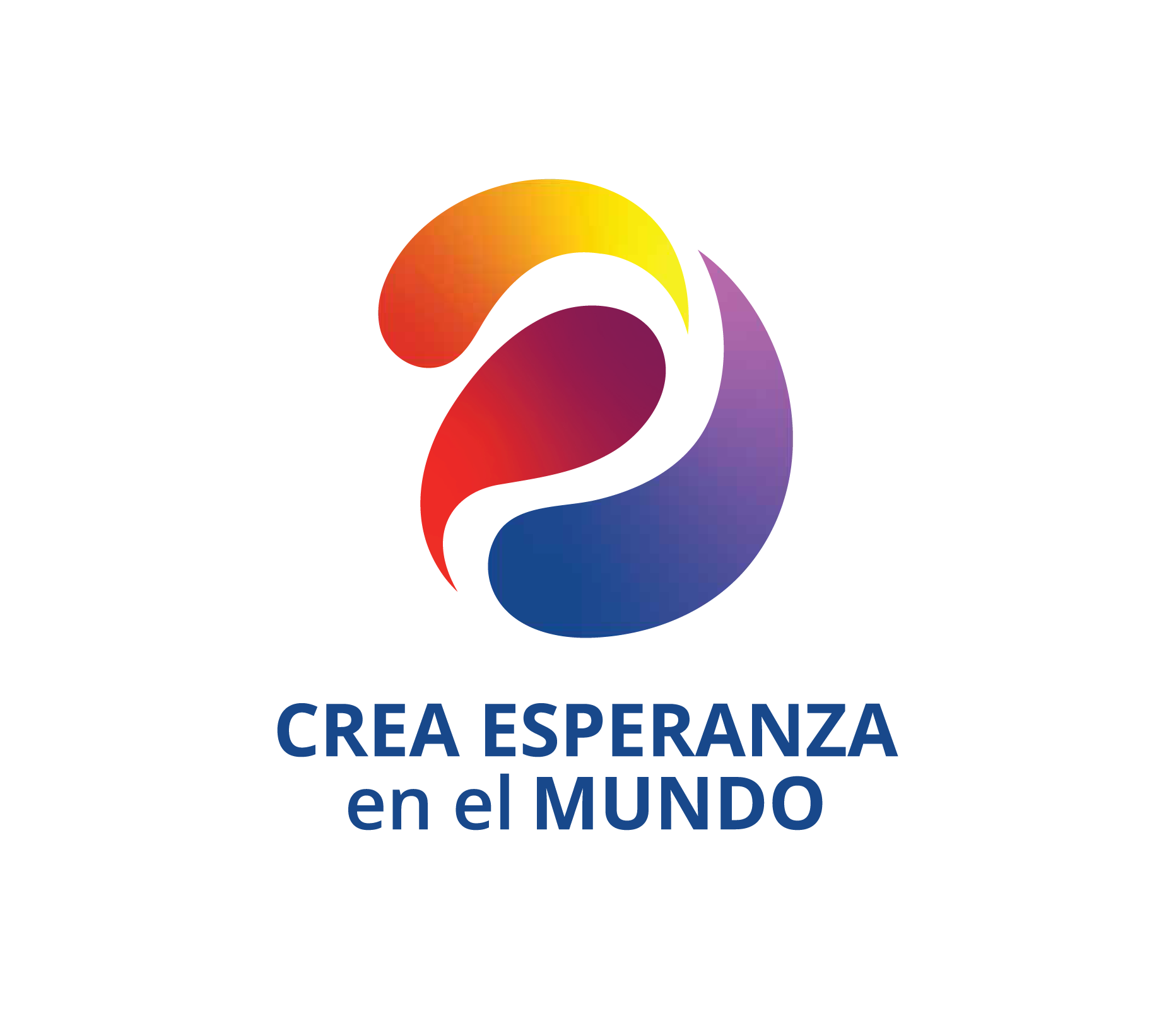 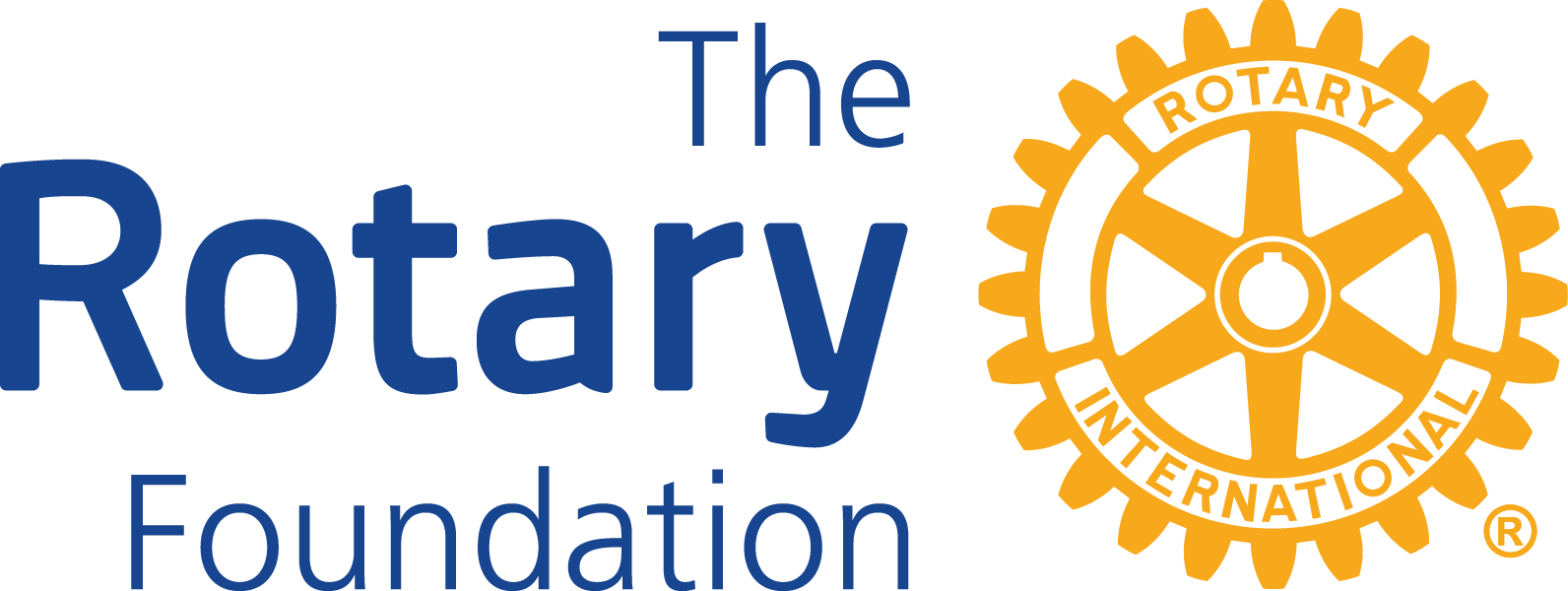 DISTRICT 4195
GENERAL INFORMATION
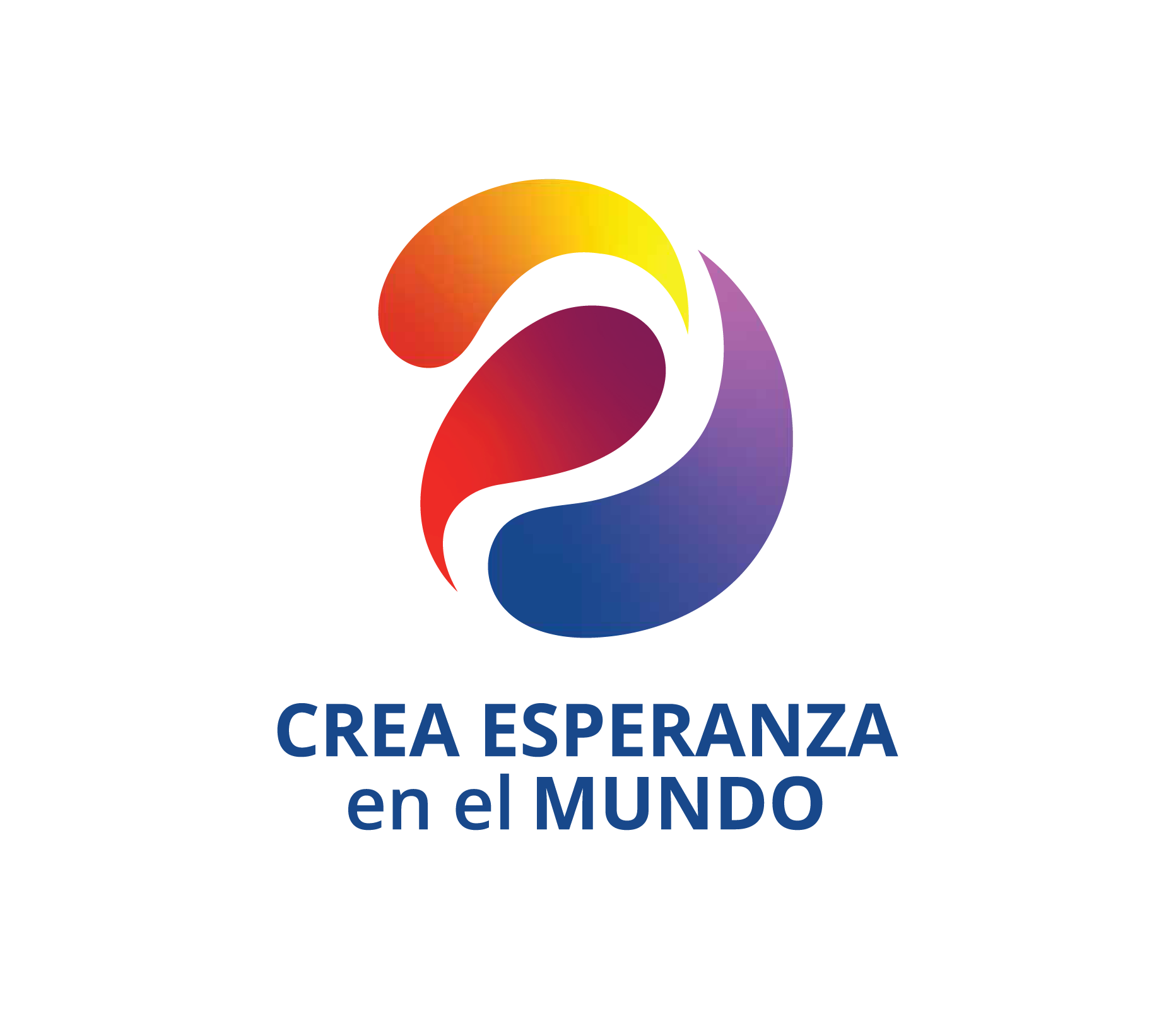 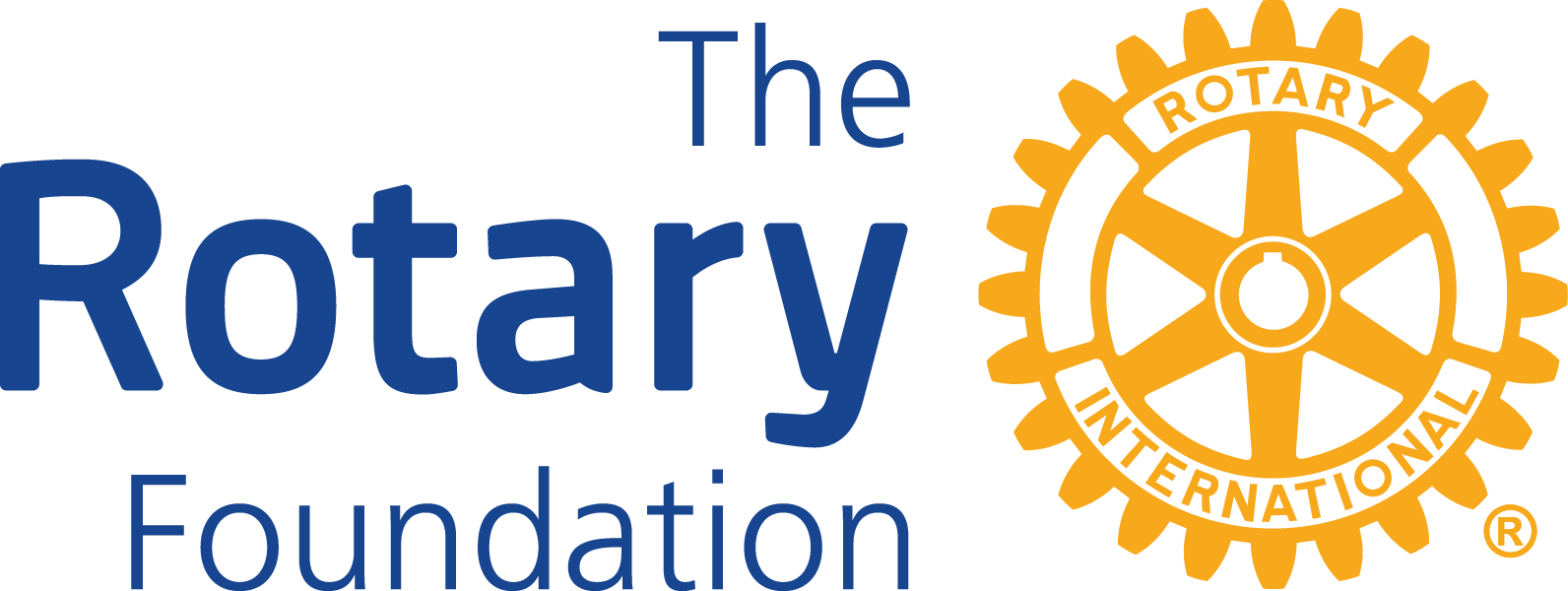 DISTRICT 4195
OBJECTIVES OF THE PROJECT
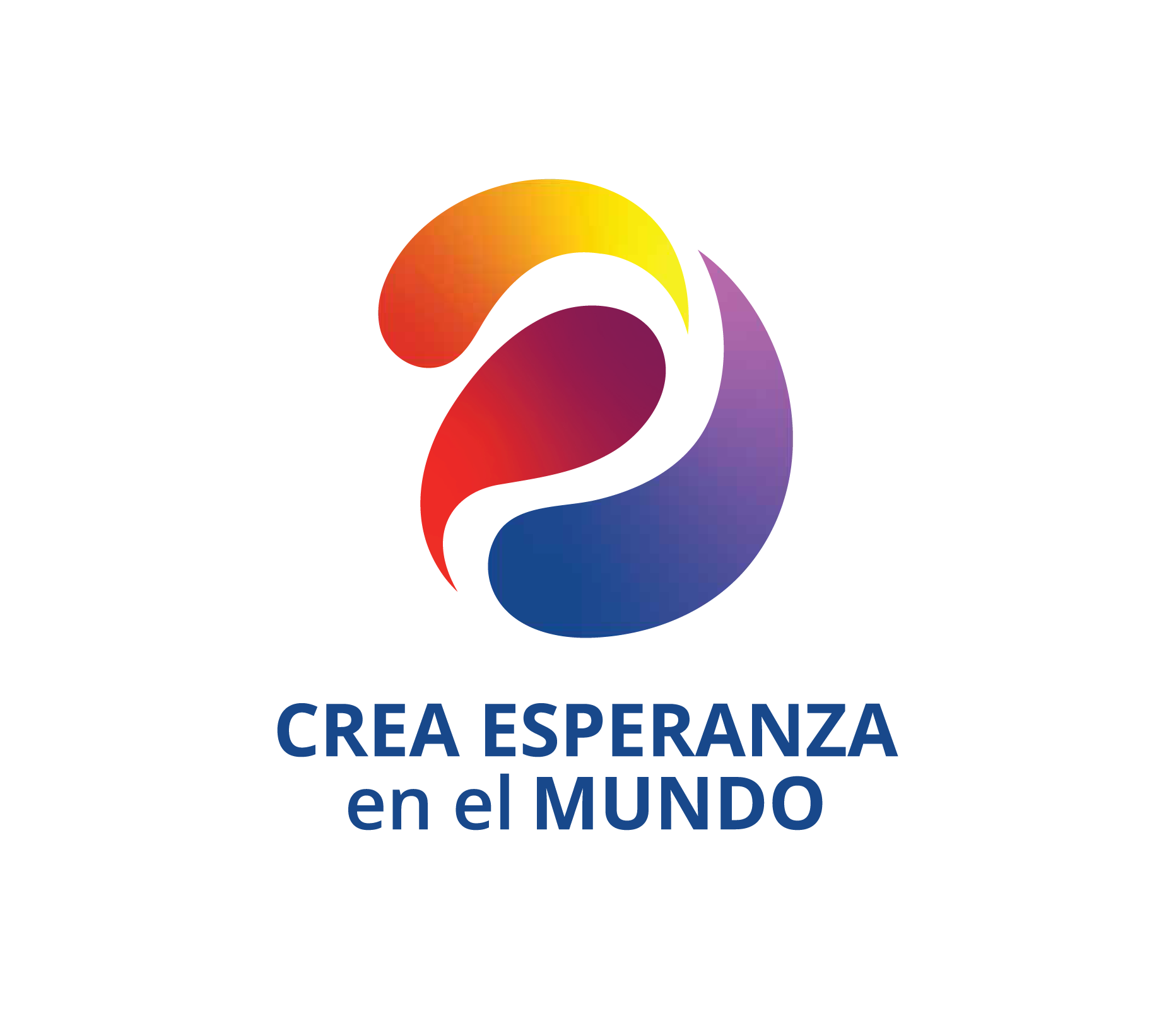 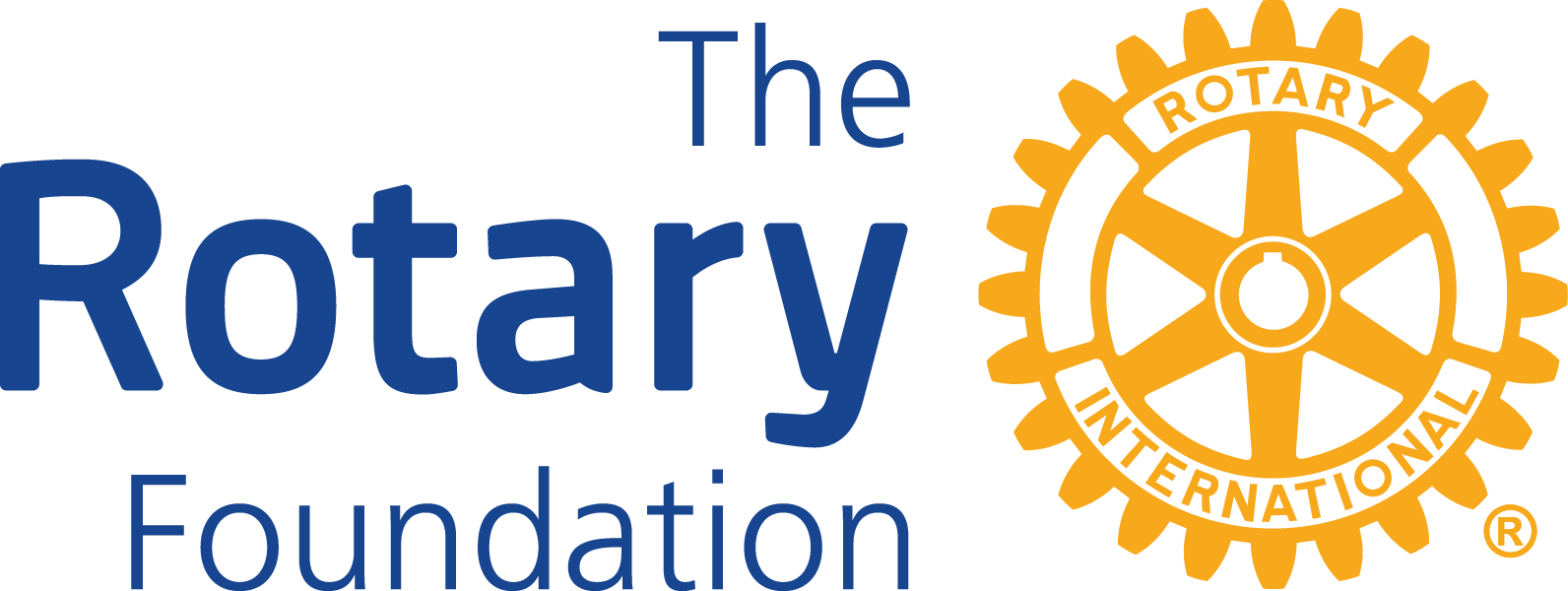 DISTRICT 4195
BUDGET
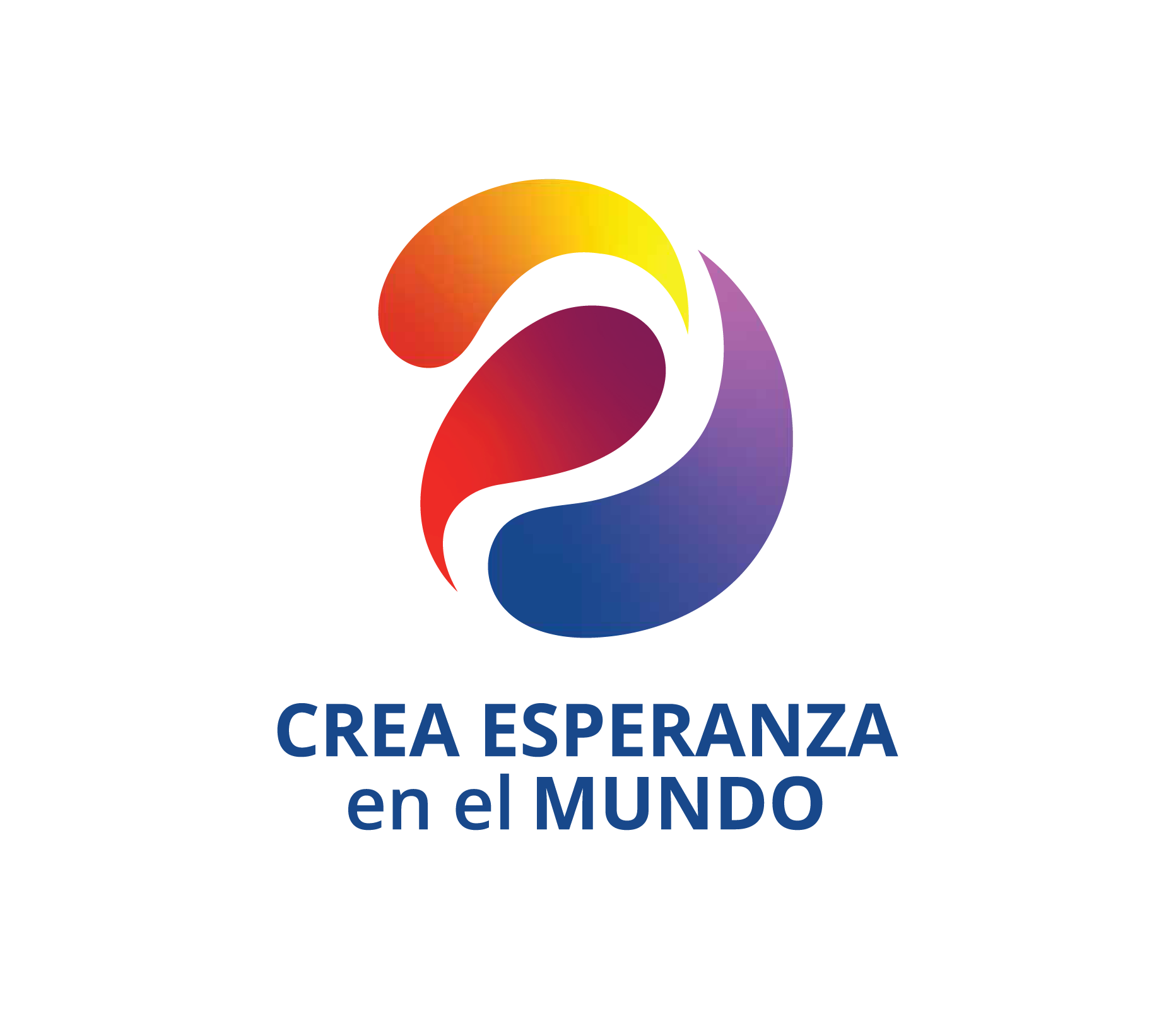 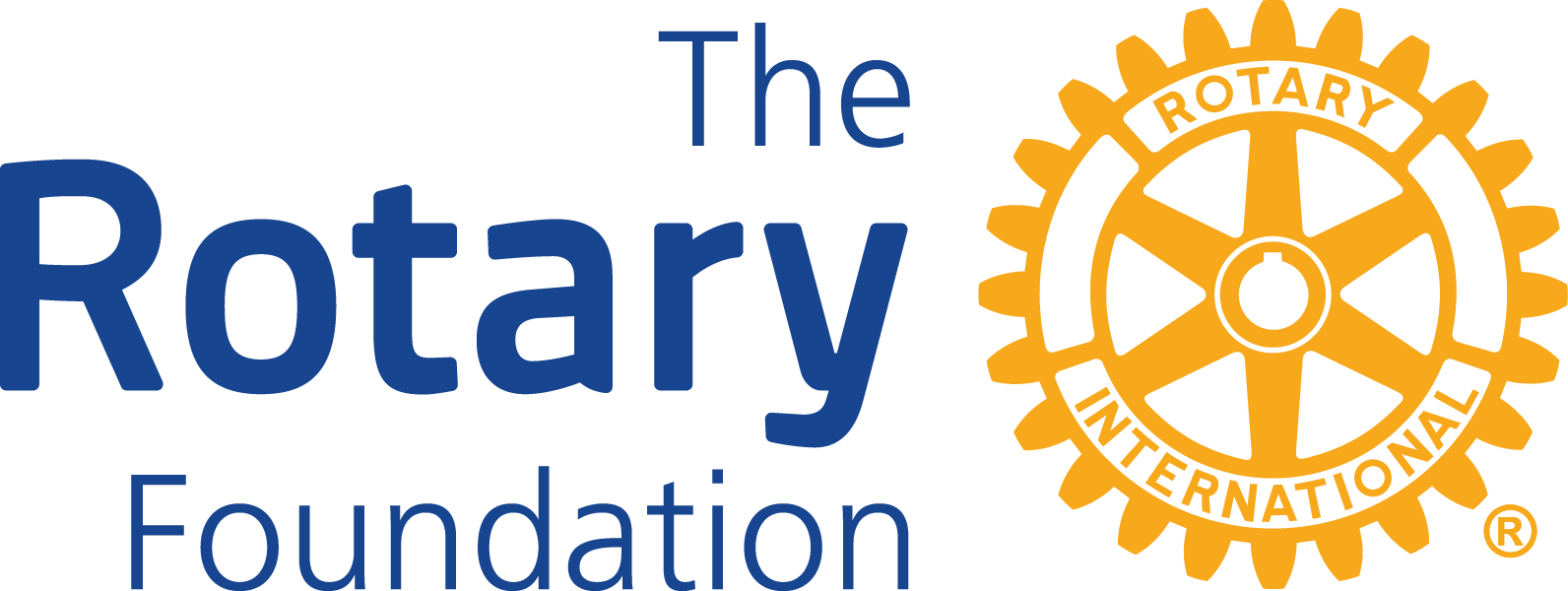 DISTRICT 4195
BENEFICIARIES
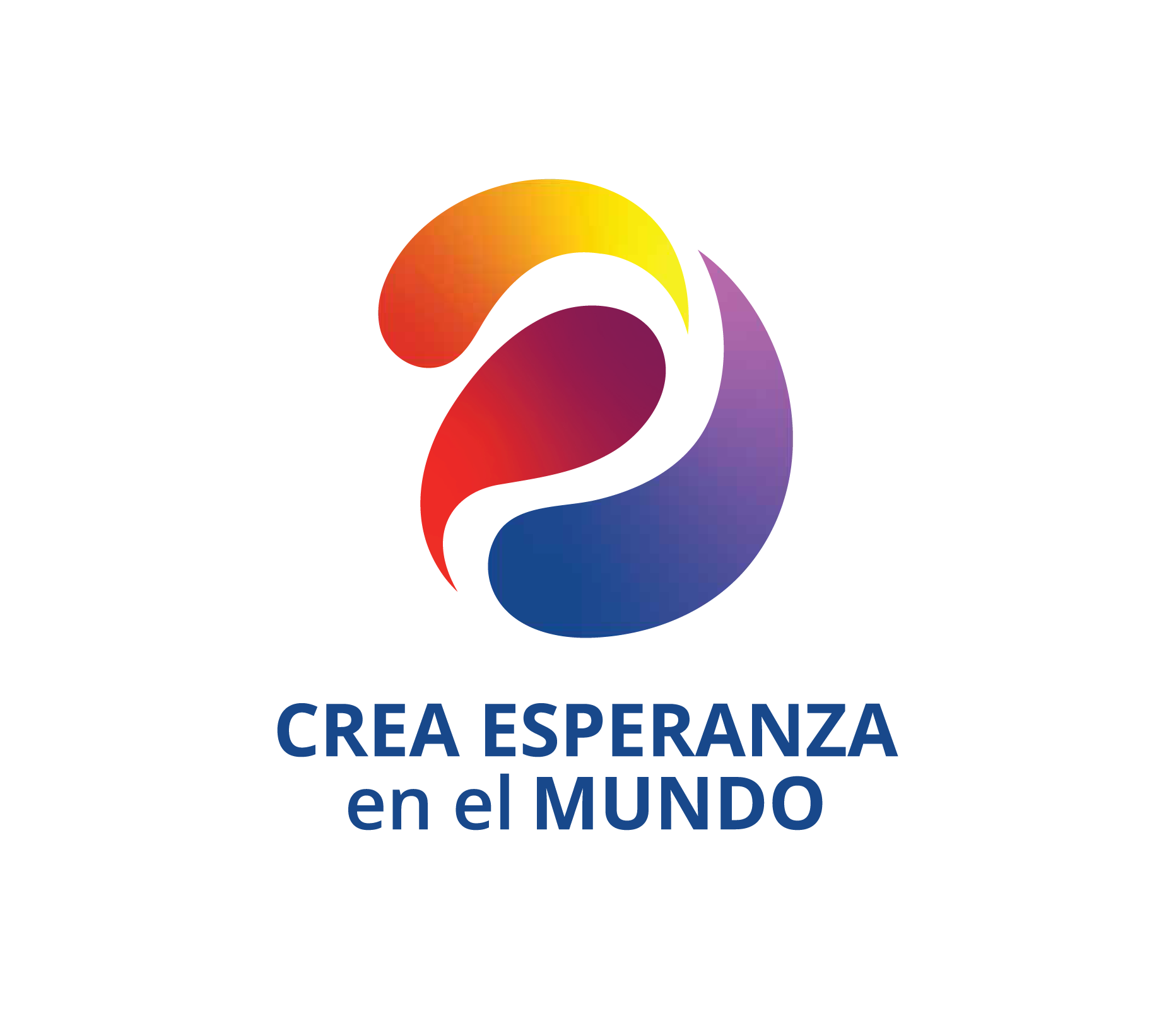 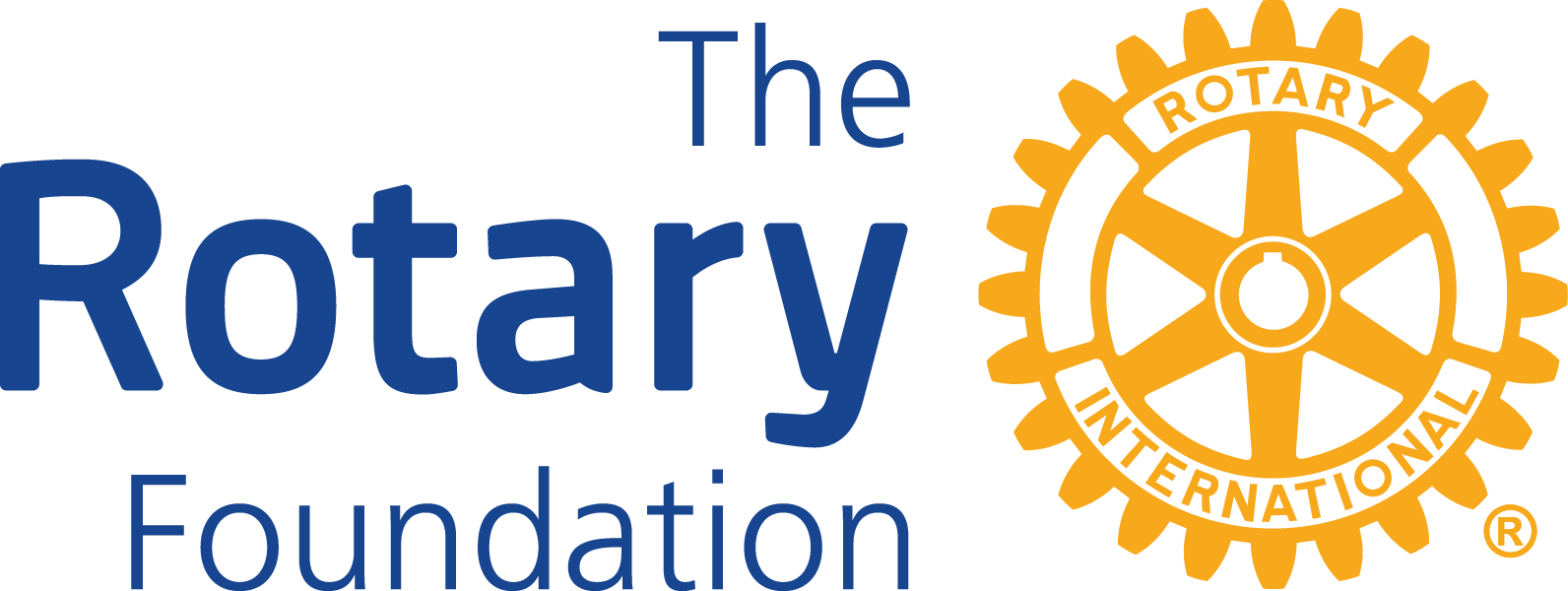 DISTRICT 4195
AMOUNT REQUIRED FROM INTERNATIONAL PARTNER
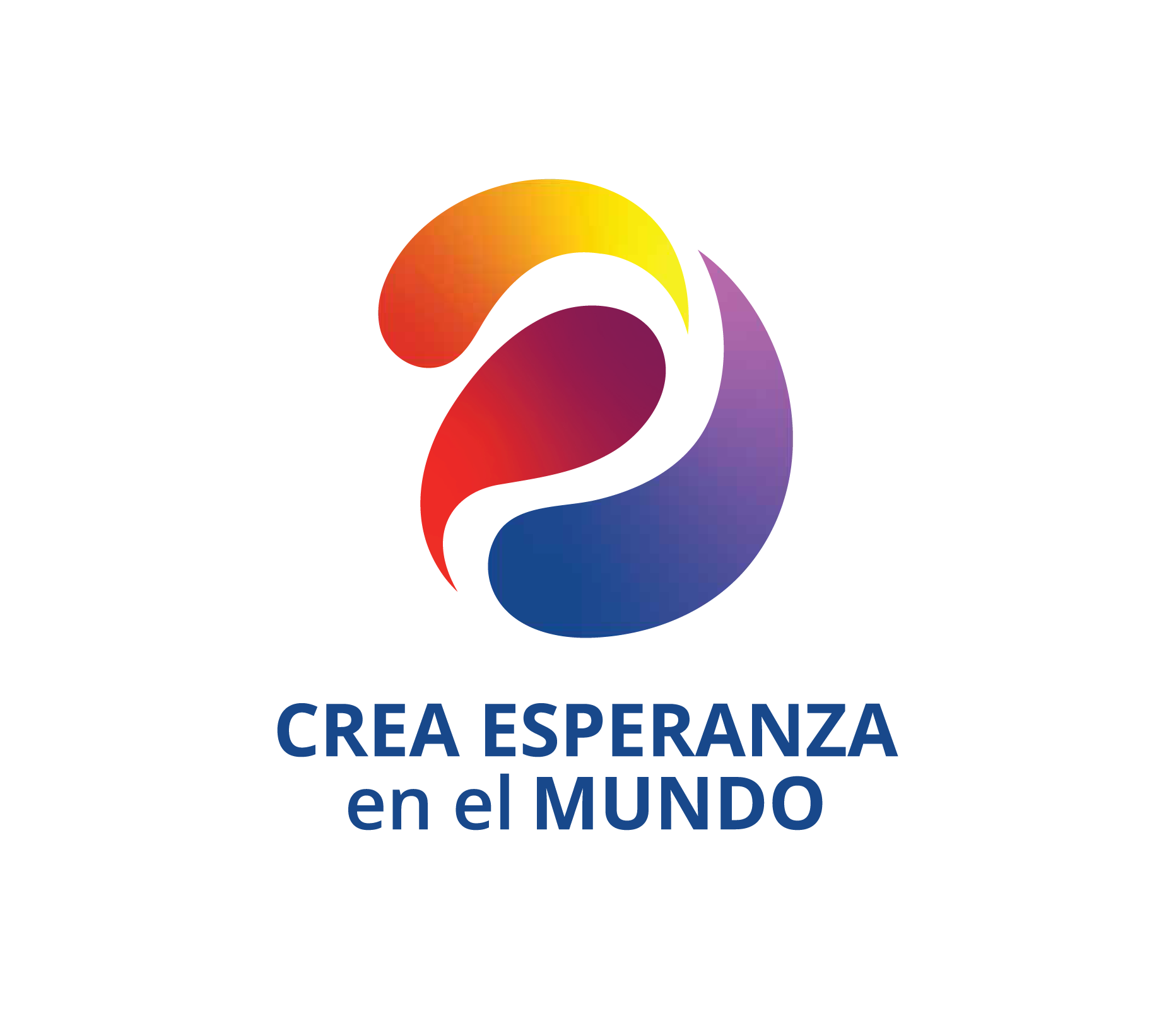 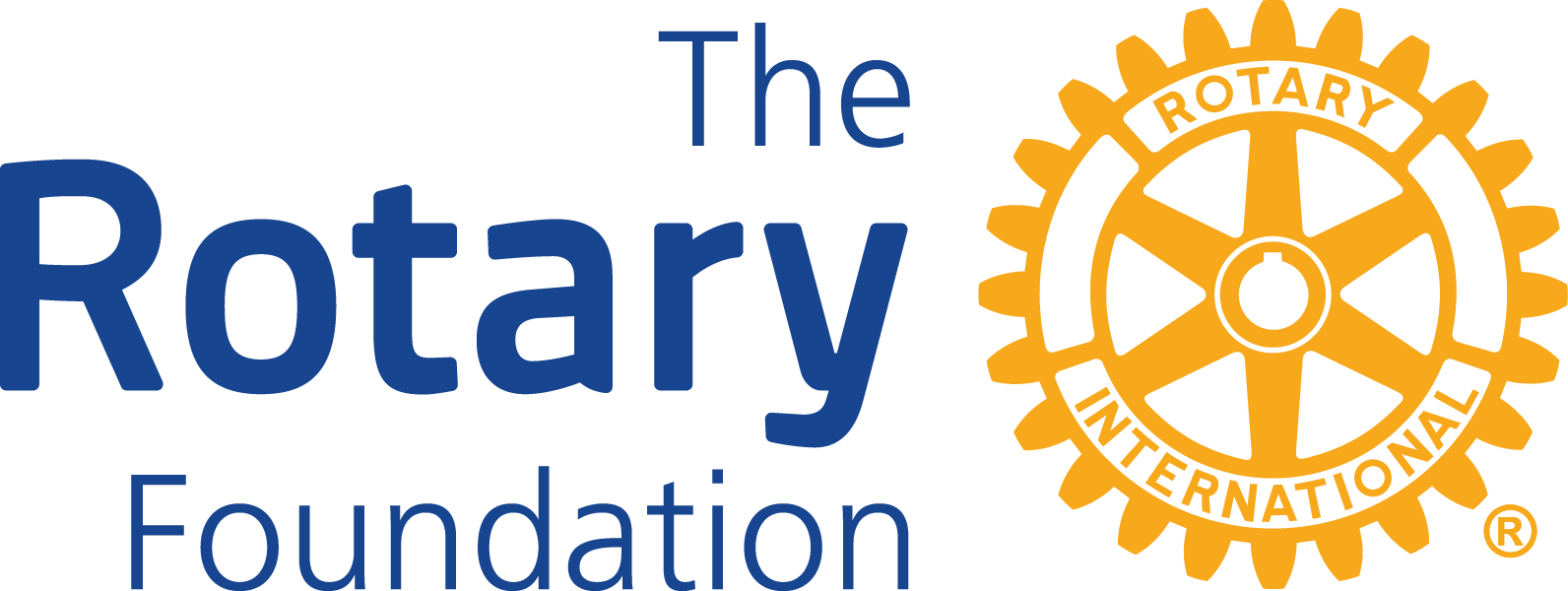 DISTRICT 4195
PHOTOS AND VIDEOS